Saving peace in Europe
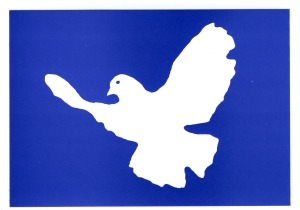 Using MPC
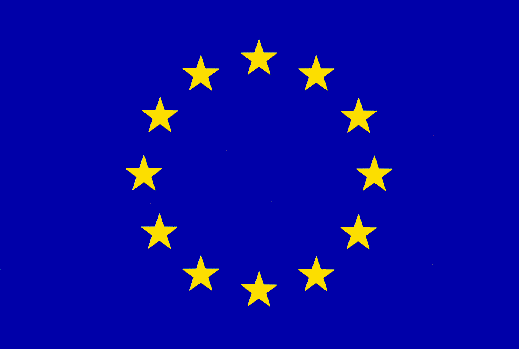 Carsten Baum 
Aarhus University
After the first half of the 20th century, we Europeans had enough…
Enough of these wars! Let‘s all be peaceful and happy.
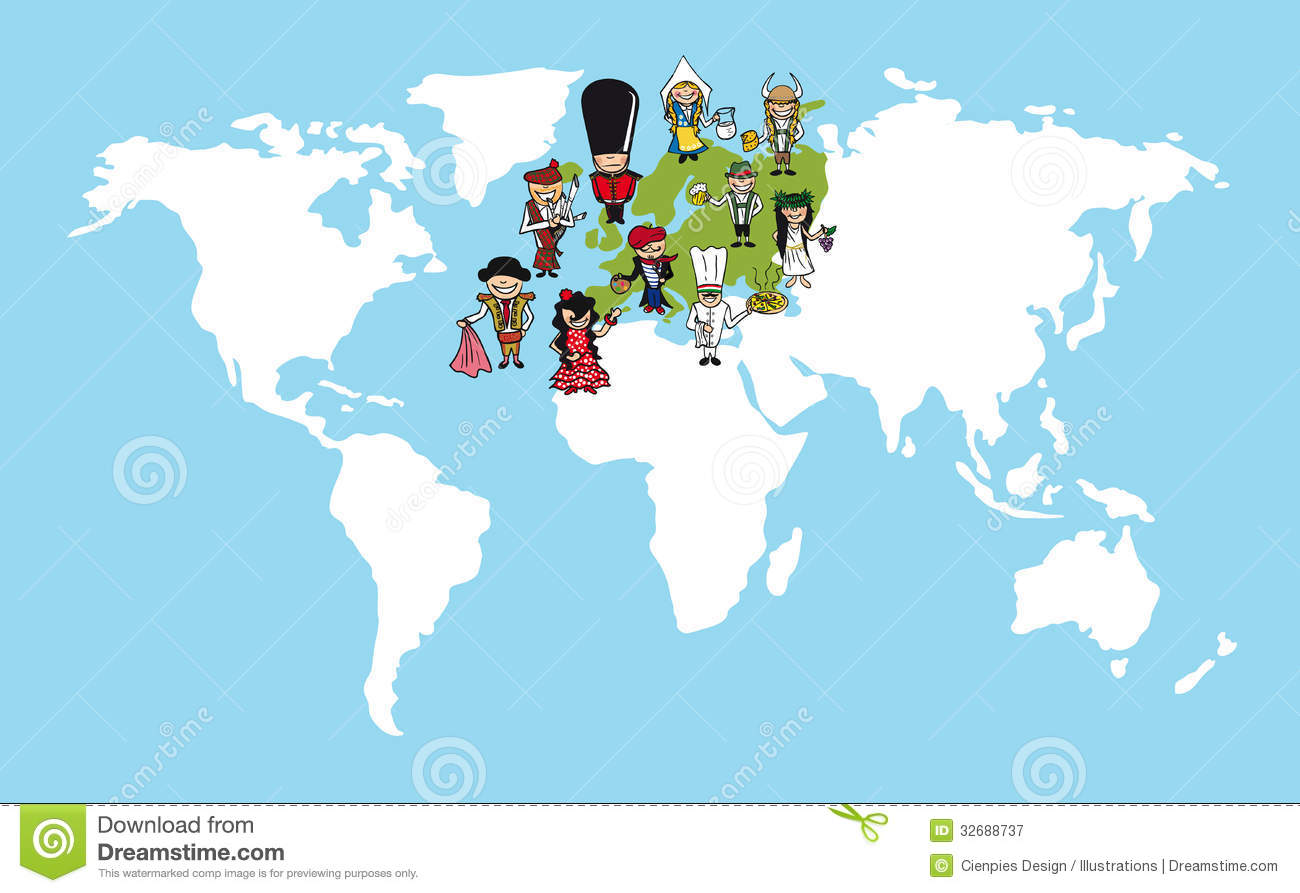 Approach #1
Футбол, fútbol, Fußball, fodbold, ποδόσφαιρο, calcio, …
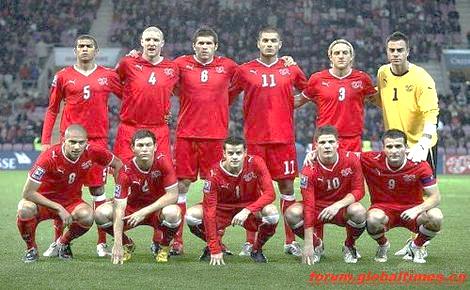 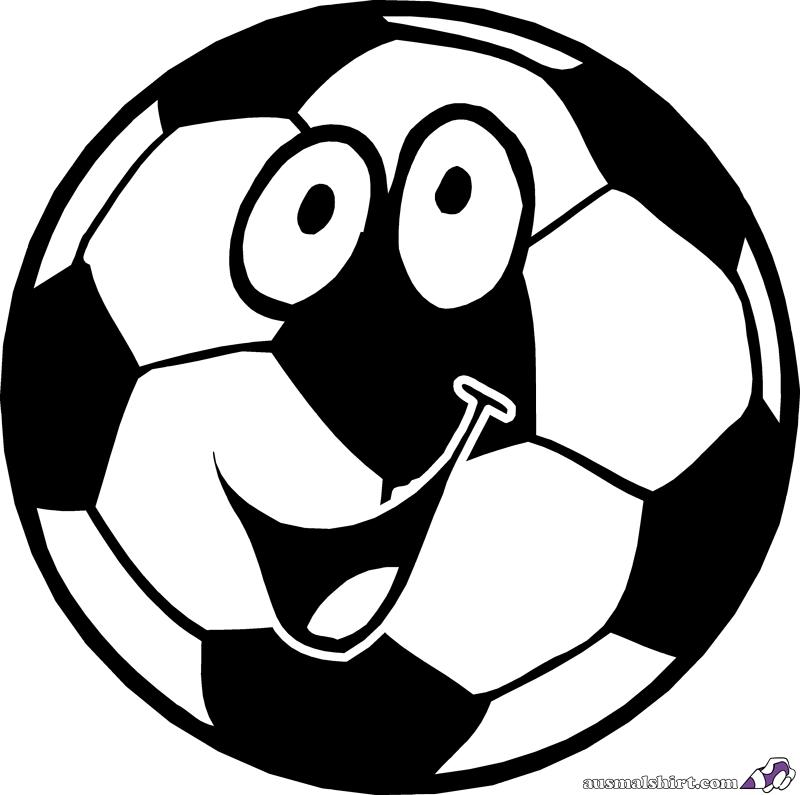 Well, that did not work…
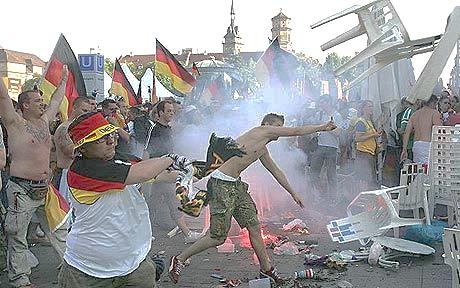 Approach #2: Let‘s all sing!
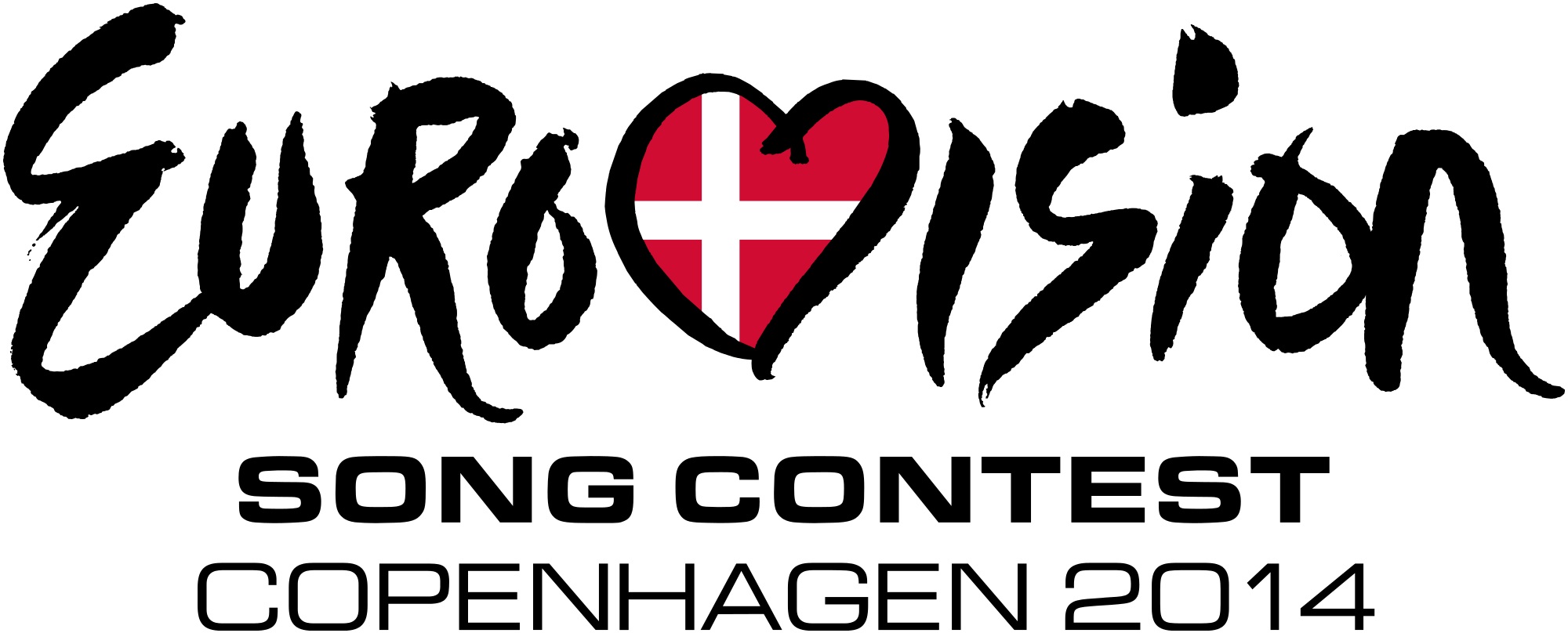 What is Eurovision?
Big TV event (this Saturday!!)

How it works:
Every country is allowed to send someone to present a song
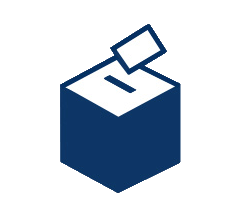 What is Eurovision?
Big TV event (this Saturday!!)

How it works:
Every country is allowed to send someone to present a song

Big Europe-wide vote afterwards to determine who won
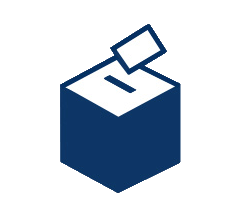 Vote you say??
21st century approach: Online voting!
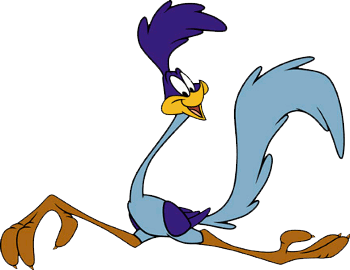 Vote you say??
21st century approach: Online voting!

Using MPC for voting gives advantages in some scenarios (see paper)
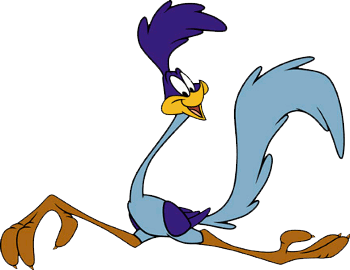 Vote you say??
21st century approach: Online voting!

Using MPC for voting gives advantages in some scenarios (see paper)

For example, use a fast online protocol (SPDZ) to obtain the answer very quickly
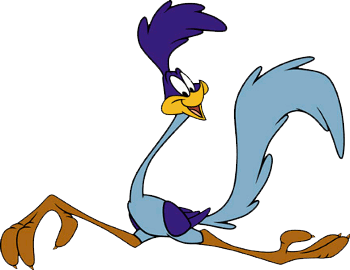 MPC needs Audit
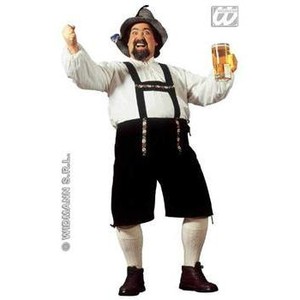 Because…do you really trust any of the participating countries???
Publicly Auditable MPC – the model
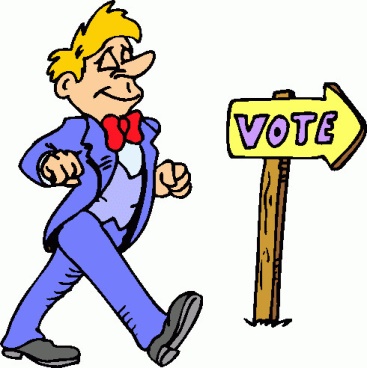 Clients: Provide input and will obtain output


Workers: Do the actual computation


The Auditor: Checks whether the computation was correct
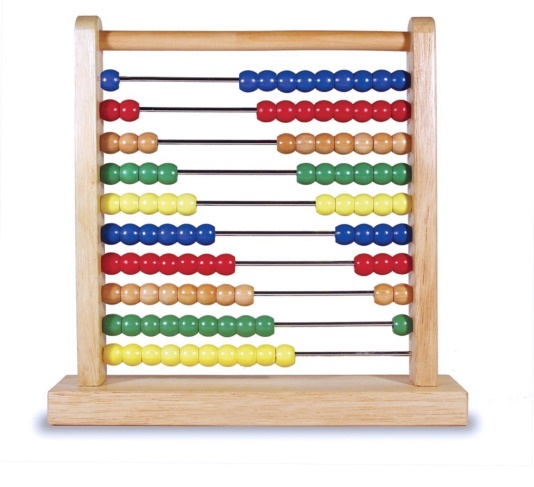 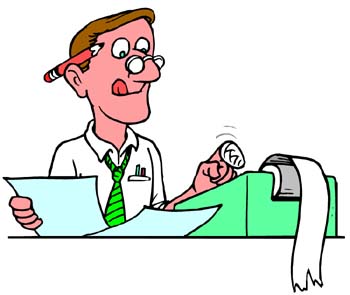 Publicly Auditable MPC – the model
Downside:
If every party is corrupted, privacy is lost
Publicly Auditable MPC – the model
Downside:
If every party is corrupted, privacy is lost

BUT:
The Auditor (anyone!) can establish correctness (by looking at the π-transcript) even if every Worker is corrupted
Publicly Auditable MPC – the model
Downside:
If every party is corrupted, privacy is lost

BUT:
The Auditor (anyone!) can establish correctness (by looking at the π-transcript) even if every Worker is corrupted

If at least one Worker is honest, then we obtain both privacy and correctness
Publicly Auditable MPC – the model
We model this by assuming the existence of an uncorruptible party

This party does not participate during the π-execution
Publicly Auditable MPC – the model
We model this by assuming the existence of an uncorruptible party

This party does not participate during the π-execution

In fact, it must not even exist until π was executed
Publicly Auditable MPC – the model
We model this by assuming the existence of an uncorruptible party

This party does not participate during the π-execution

In fact, it must not even exist until π was executed

This is a generalization of „public verifiability“ for online voting, but here for general MPC
Publicly Auditable MPC as a SPDZ extension
Extension of the SPDZ online phase – but (almost) no heavy crypto required

Extend the SPDZ preprocessing as well (must also be auditable, and indeed is)

(optional) Audit phase if you doubt that the result is correct
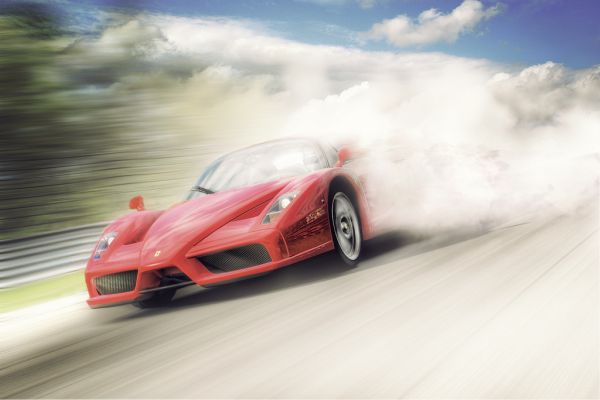 eprint 2014/075
More details: 
„Publicly Auditable Secure Multi-Party Computation“


(joint work with Ivan Damgård and Claudio Orlandi)